Early in the morning on Tues. Oct 11, 2022, at around 4am, I heard on the inside: 
"Why seek the living among the dead?"
-Genesis 2:7
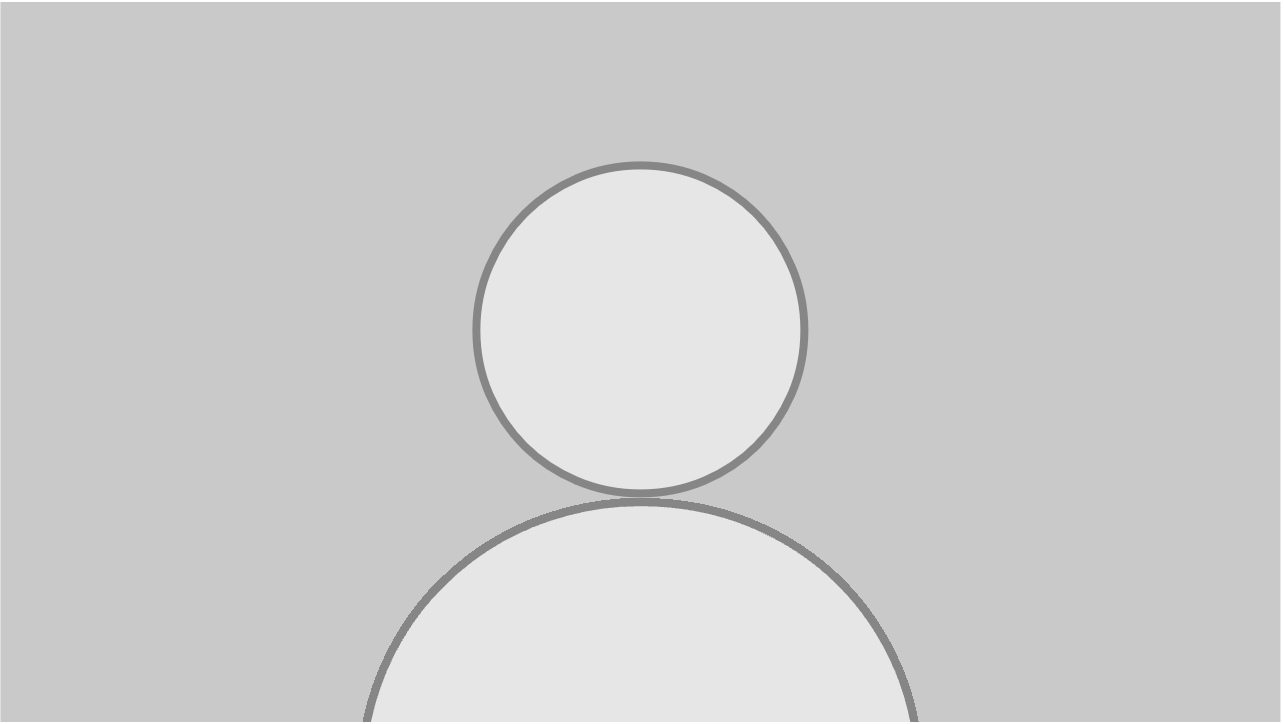 7 then the LORD God formed man from the dust of the ground,
and breathed into his nostrils the breath of life;
and breathed into his nostrils the breath of life; and the man became a living being.
and the man became a living being. -Genesis 2:7
Genesis 2:15-17
15 The LORD God took the man and put him in the garden of Eden to till it and keep it.
16 And the LORD God commanded the man,
16 And the LORD God commanded the man, “You may freely eat of every tree of the garden;
17 but …,
17 but of the tree of the knowledge of good and evil you shall not eat,
for in the day that you eat of it you shall die.”
Live By The Spirit
-Galatians 5:16-21
16 Live by the Spirit, I say,
16 Live by the Spirit, I say, and do not gratify the desires of the flesh.
17 For what the flesh desires
17 For what the flesh desires is opposed to the Spirit,
and what the Spirit desires
and what the Spirit desires is opposed to the flesh;
for these are opposed to each other,
for these are opposed to each other, to prevent you from doing what you want.
18 But if you are led by the Spirit,
18 But if you are led by the Spirit, you are not subject to the law.
The Works of the Flesh
-Galation 5:16-21
19 Now the works of the flesh are obvious:
fornication, impurity,
licentiousness,
20 idolatry, sorcery, 
enmities, strife, jealousy, anger, quarrels, 
dissensions, factions,
21 envy, drunkenness, carousing, and things like these.
I am warning you, as I warned you before:
I am warning you, as I warned you before: those who do such things will not inherit the kingdom of God.
The Fruit of the Spirit
-Galation 5:22-26
22 By contrast, the fruit of the Spirit is….
love, joy, peace,
love, joy, peace, patience, kindness,
love, joy, peace, patience, kindness, generosity, faithfulness,23 gentleness, and self-control.
love, joy, peace, patience, kindness, generosity, faithfulness,23 gentleness, and self-control.
There is no law against such things.
24 And those who belong to Christ Jesus
24 And those who belong to Christ Jesus have crucified the flesh with its passions and desires.
24 And those who belong to Christ Jesus have crucified the flesh with its passions and desires.
25 If we live by the Spirit,
25 If we live by the Spirit, let us also be guided by the Spirit.
26 Let us not become conceited,
26 Let us not become conceited, competing against one another, envying one another.